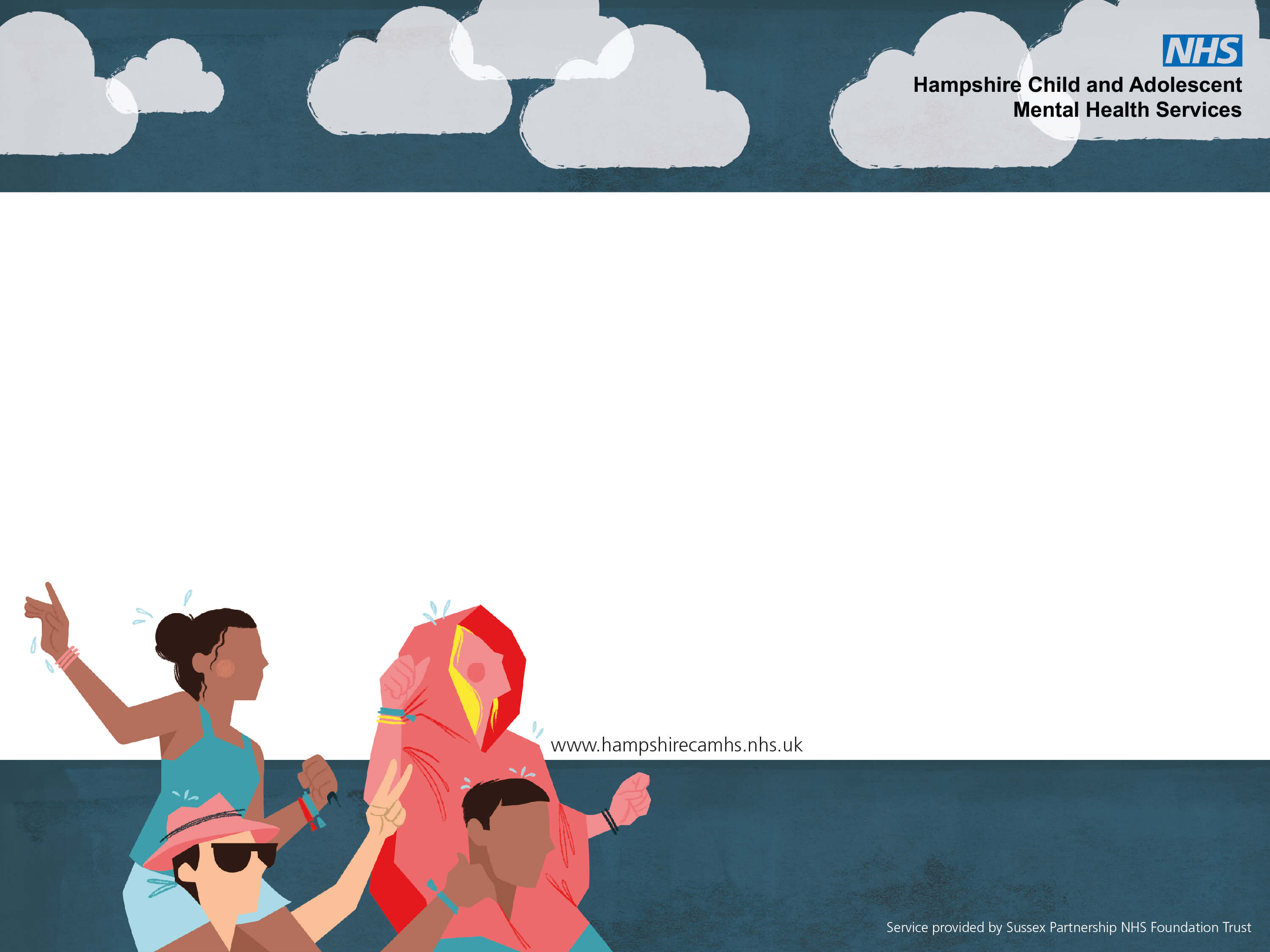 CARE Skills
Coping And Resilience Education
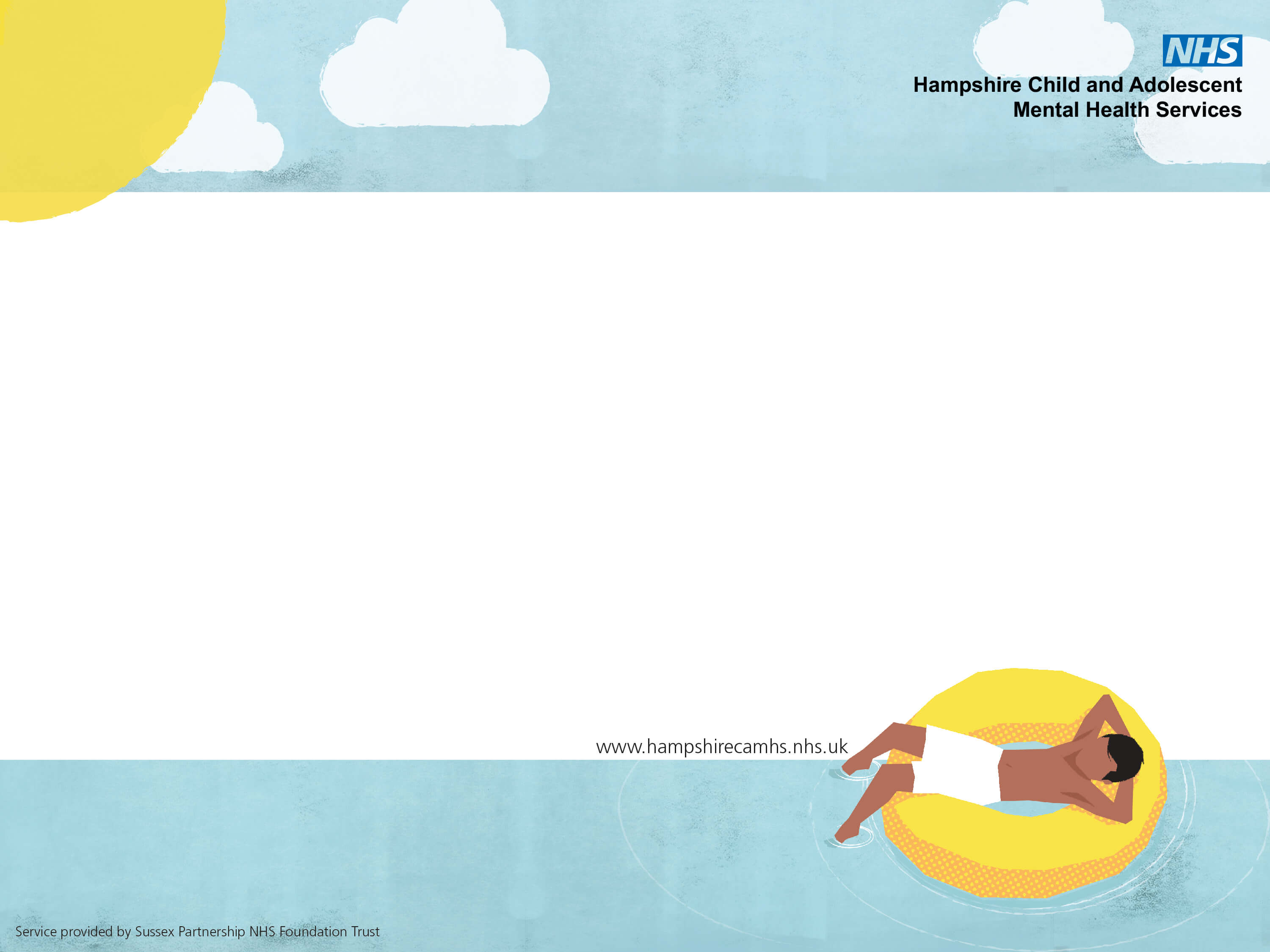 Overview
What is coping and resilience
Skills for understanding and developing coping and resilience
- Identifying and understanding emotions
- Goals
- Coping strategies
Skills and resources 
More help & support
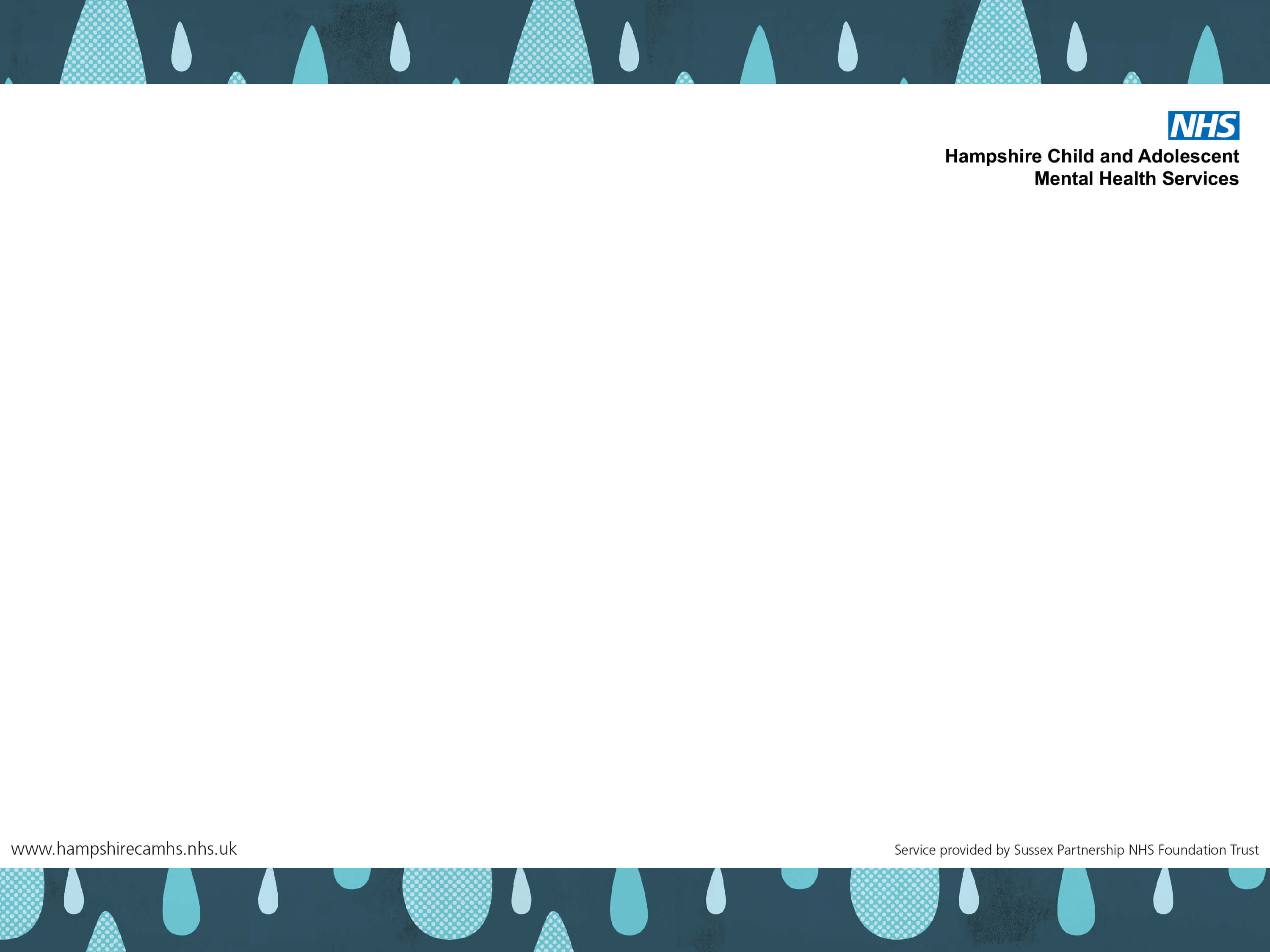 What do we mean?
Coping:  The ability to respond to a challenging situation in a helpful way without becoming overwhelmed

Resilience: The ability to recover from or withstand difficulties (in emotional experiencing) in a way that is not harmful
[Speaker Notes: It doesn’t necessarily feel good to be coping – its hard, we may want to escape the situation
-]
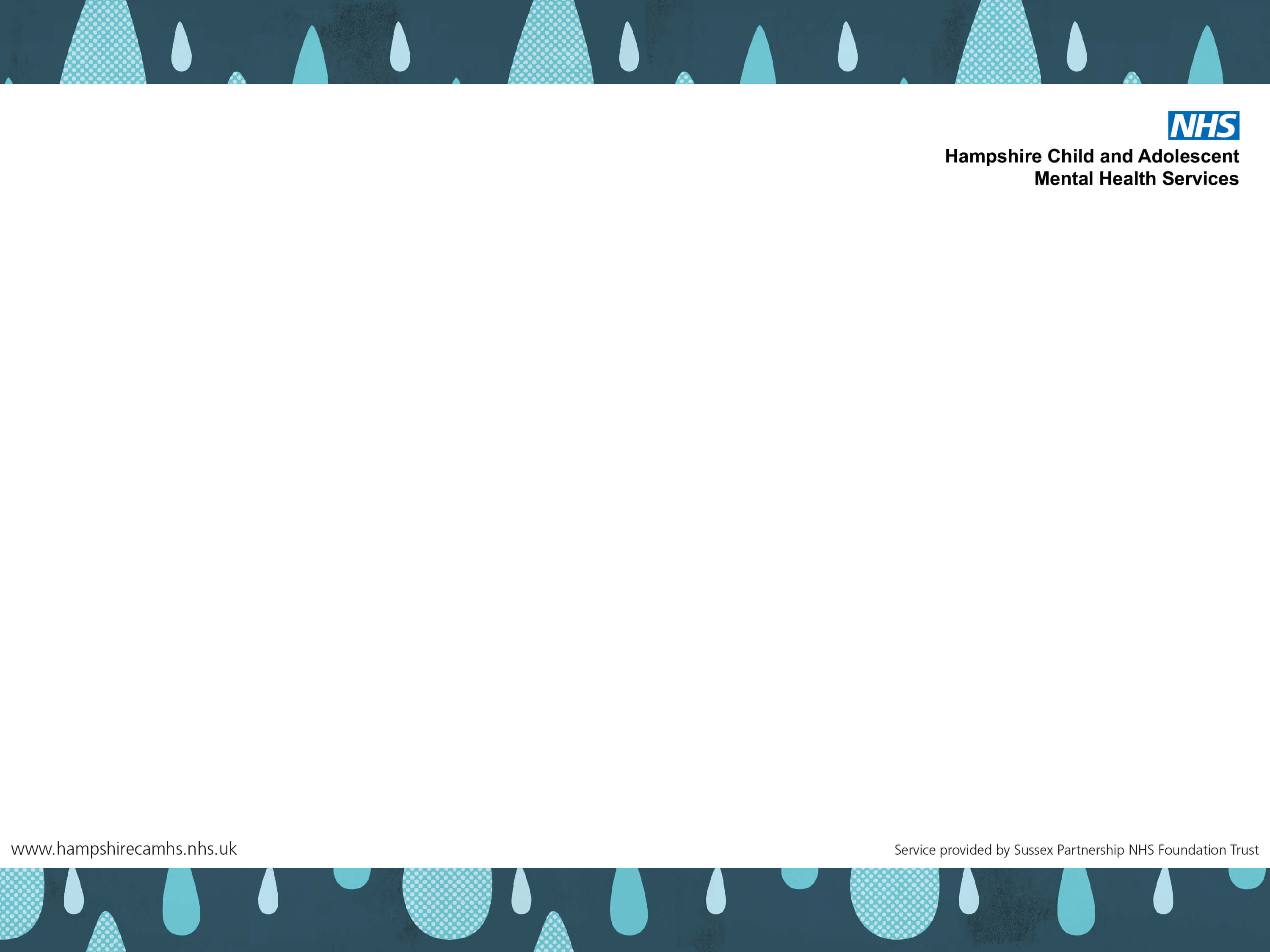 What do we need?
Coping:  flexibility and problem solving  skills.  Ability to access support from others

Resilience: personal resources for being able to understand and respond to our emotional needs.  A ‘full bucket’ filled from connection, activity, purpose, compassion
[Speaker Notes: It doesn’t necessarily feel good to be coping – its hard, we may want to escape the situation
-]
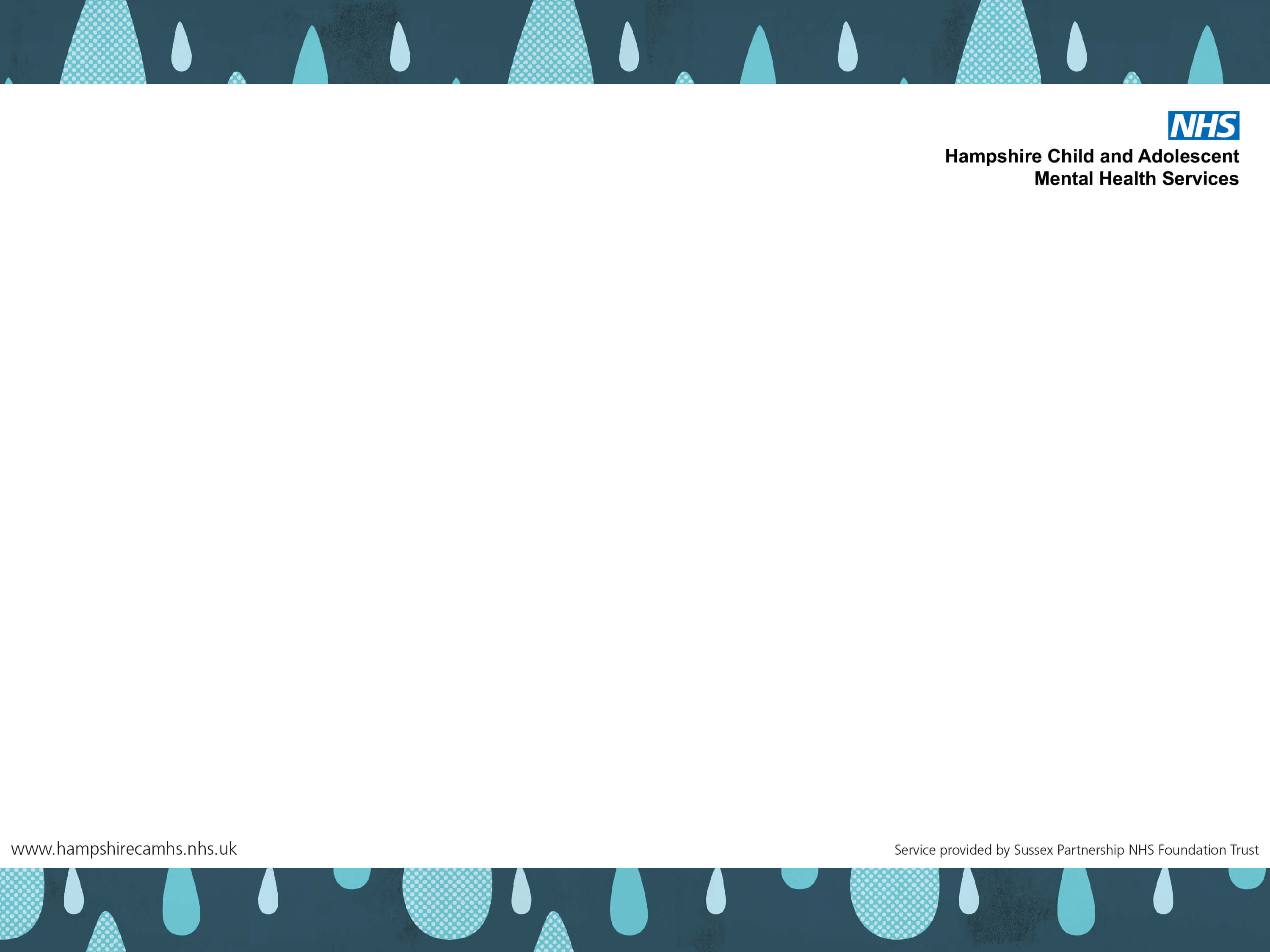 Expectations vs reality of life

We all experience suffering at some time
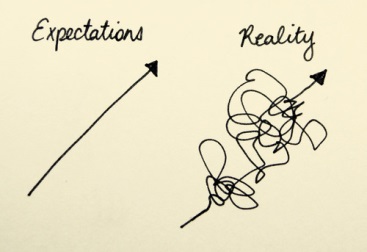 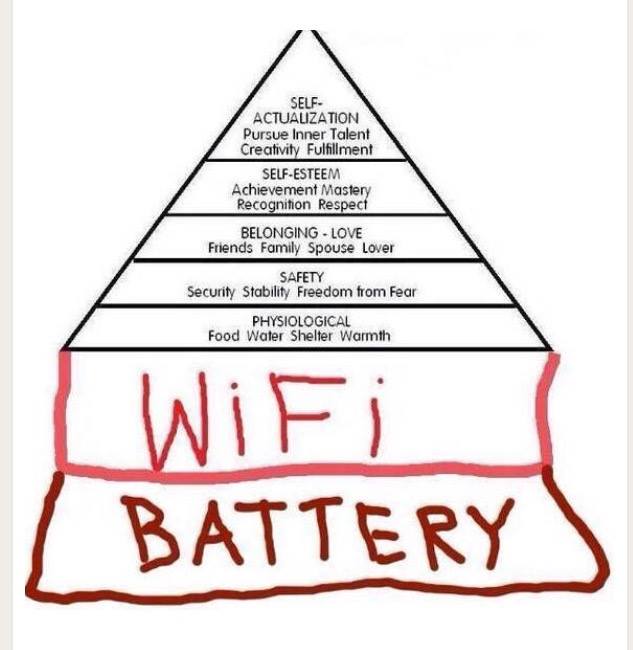 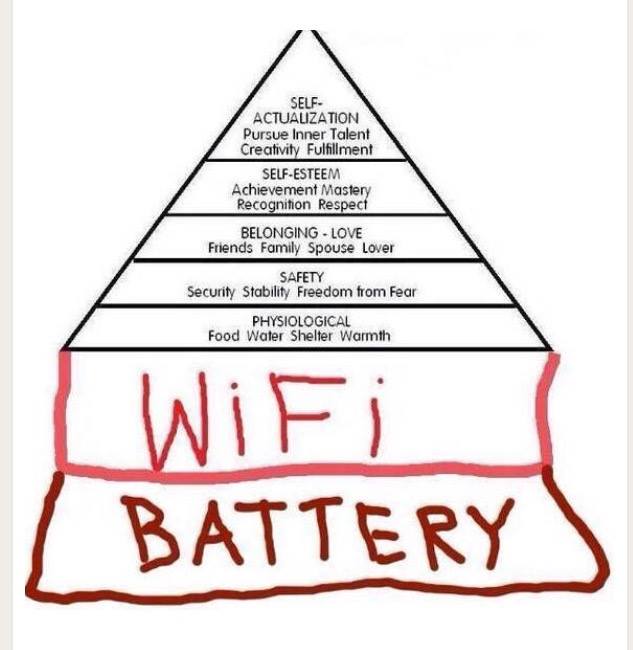 [Speaker Notes: Expectations that young people have of themselves, of others supporting them and of services
Expectations adults have of young people, of themselves and of services
Expectations services have
Expectations versus reality]
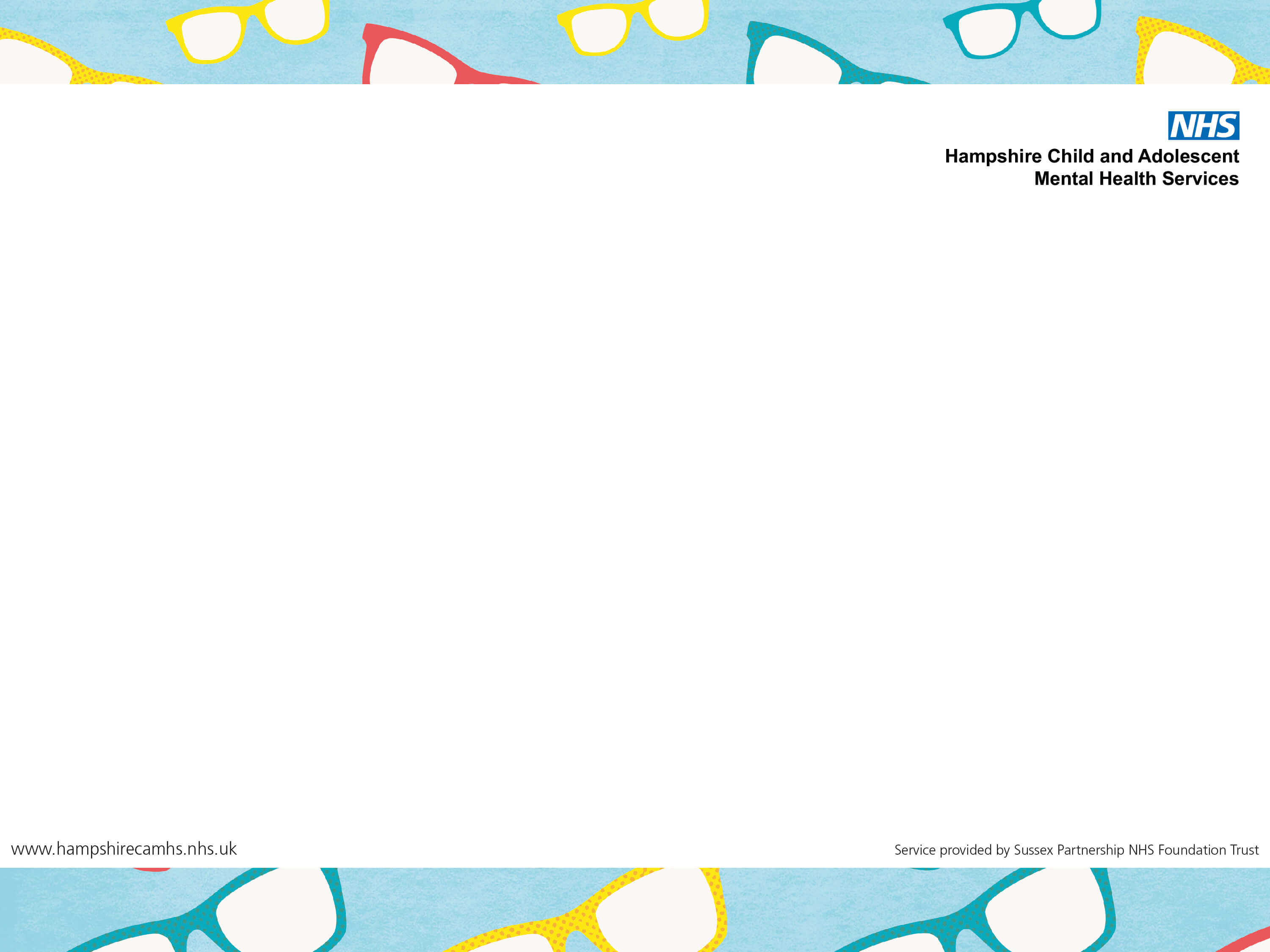 Identifying emotions

Easier said than done
A skill to be learned and practiced
Body sensations
Triggers
What does that look like for me? (e.g. crying when frustrated)
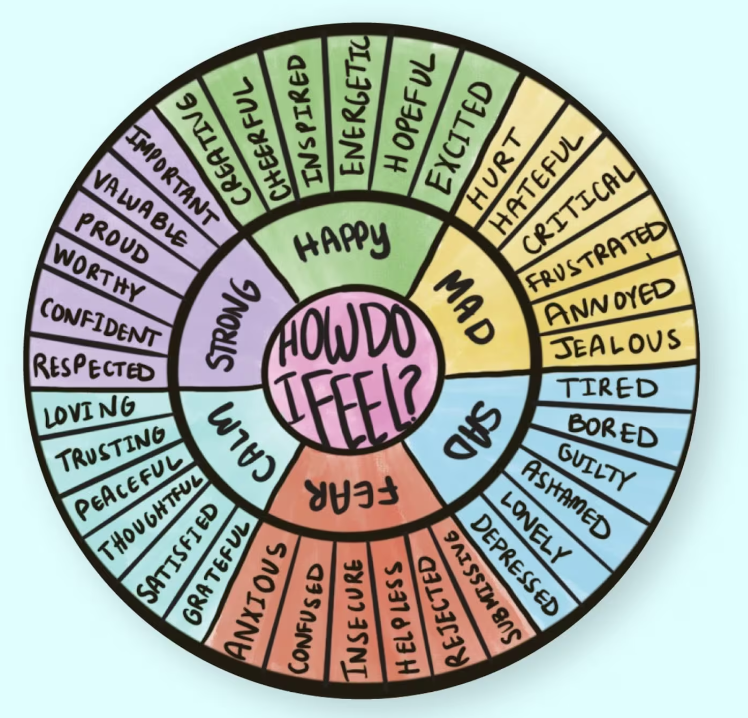 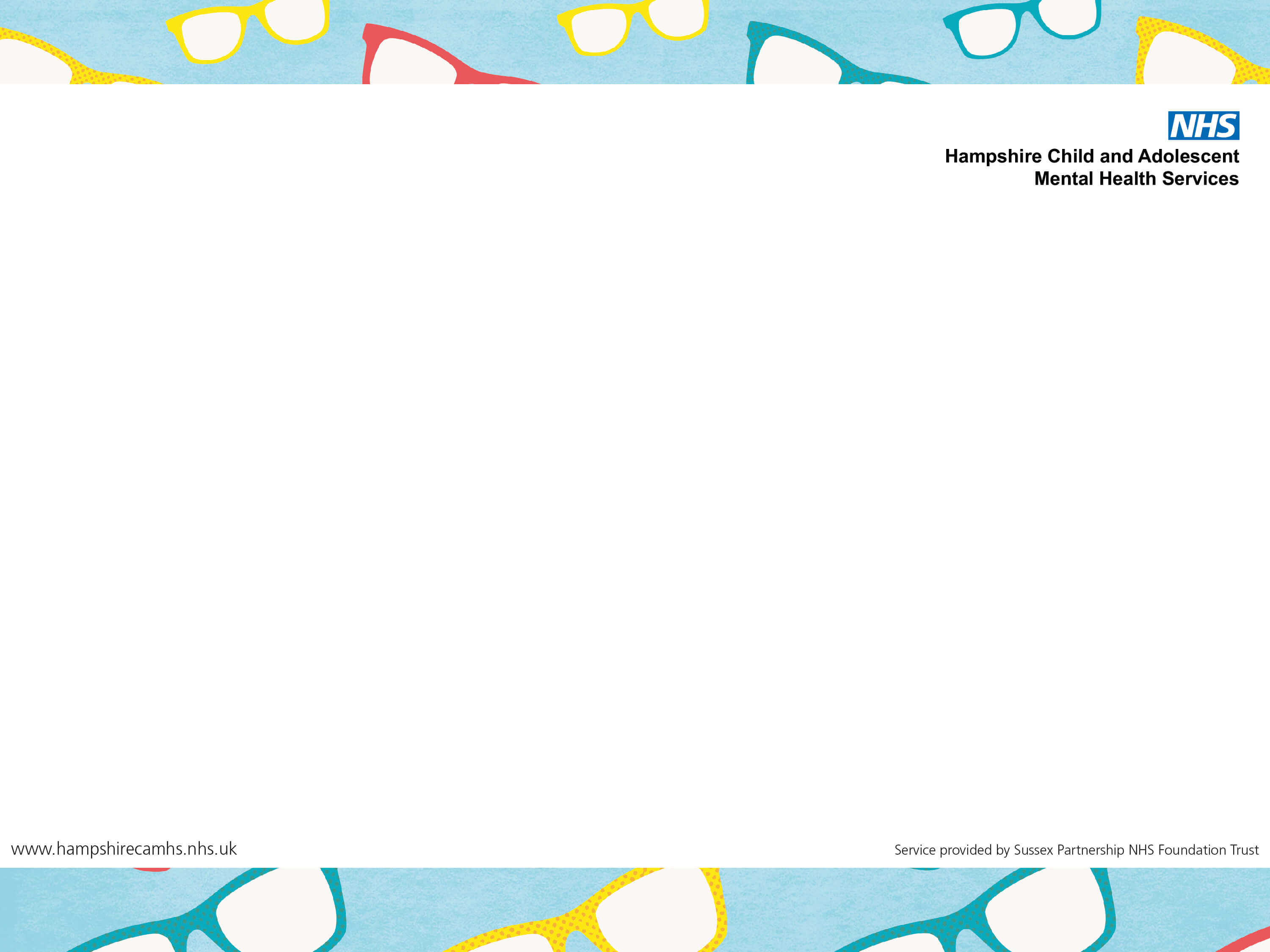 Understanding our emotional states
Thermometer
The Fizz
Beach Ball
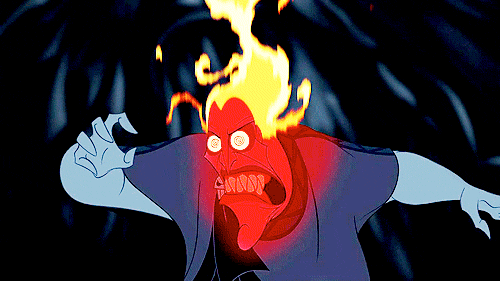 [Speaker Notes: Often young people are labile in mood and find it hard to identify, express or communicate thoughts and feelings, particularly when distressed
Emotional states can change quickly
Using thermometer ratings (scores out of 10) to monitor changes can be helpful
Use analogy of bottle of coke being shaken up to highlight emotional explosivity and how to you might manage this- i.e., wait for things to calm down before trying to open up
Use beach ball analogy to think about often Yps carry around a lot of stressors and they cant always see the wood through the trees- need to find ways of helping them to manage their beach ball whilst maintaining control, in a safe way
Behaviour is functional
Emotions are complex- primary versus secondary emotions]
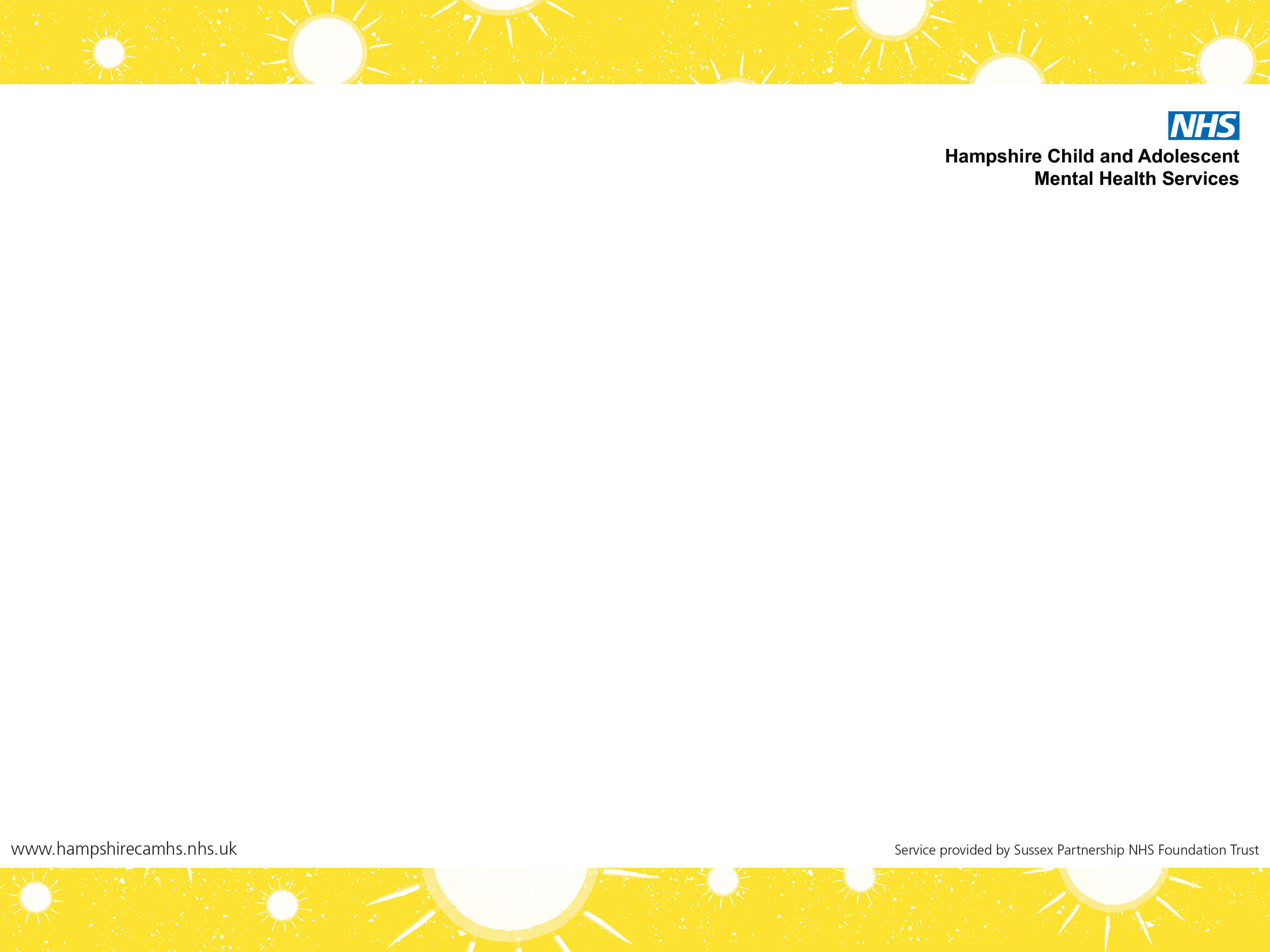 Window of Tolerance
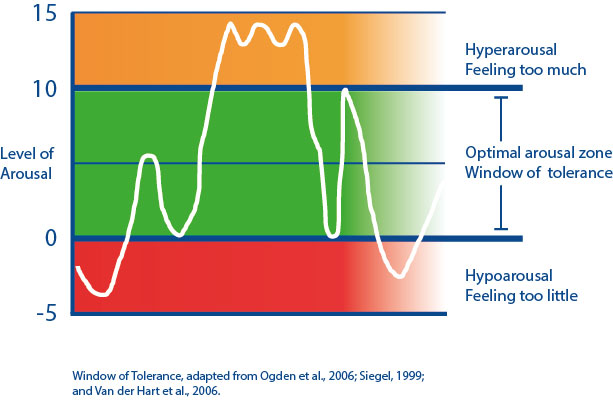 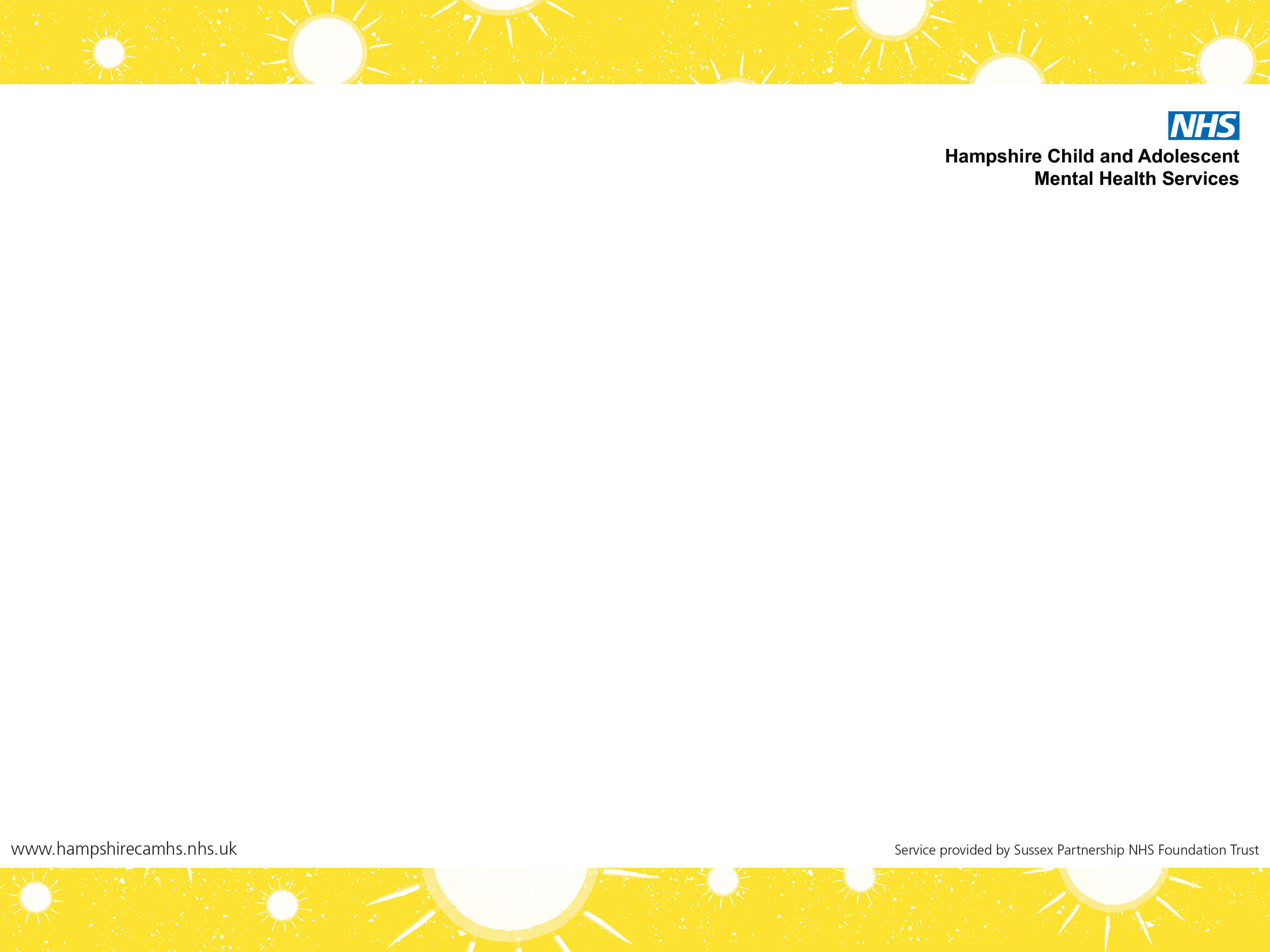 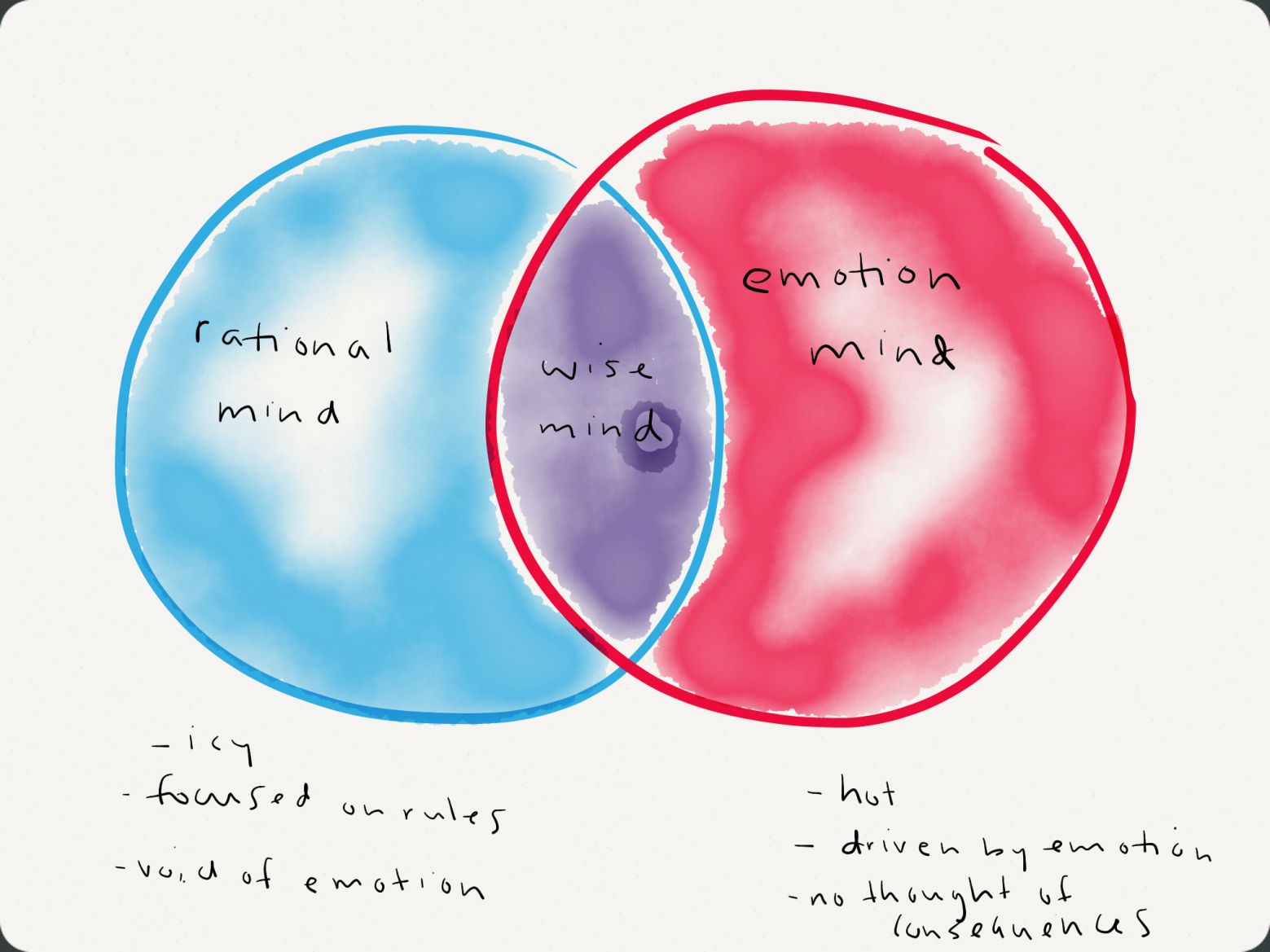 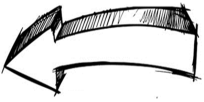 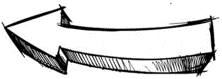 Approaches situations intellectually 
Uses logic and past experiences
Uses facts and research
Focused
Cold, icy, detached
Void of emotion
Behaviour driven by emotions
Reactive impulsive- no thought to consequences
Rational logical thinking or talking not possible
Red hot
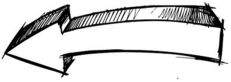 Intuitive thinking
Balance between rational and emotional mind
- “I feel this, I know that so I will do X”
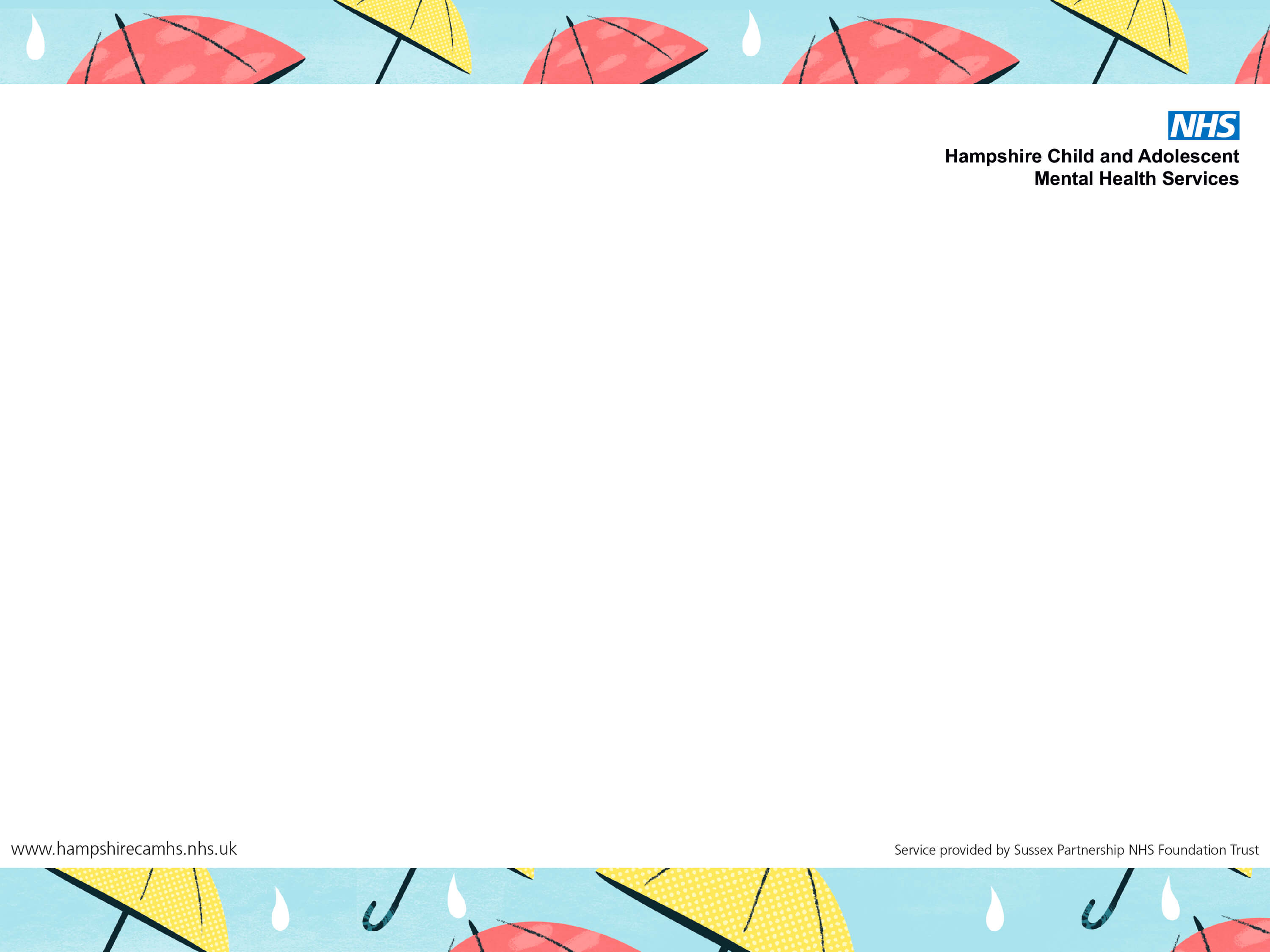 Carer Reactions
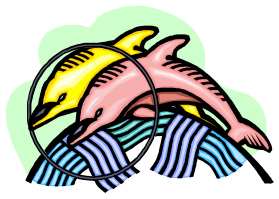 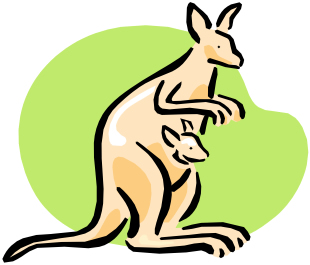 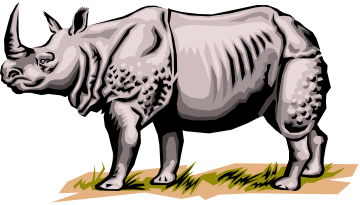 Carer Emotions
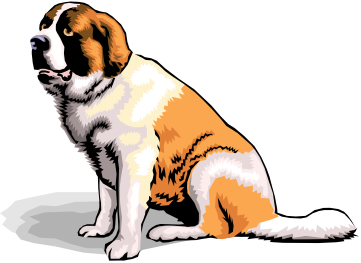 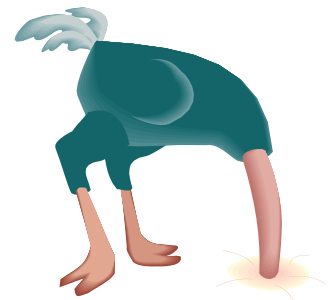 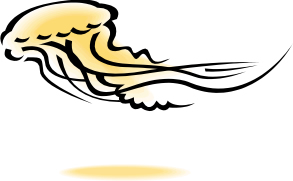 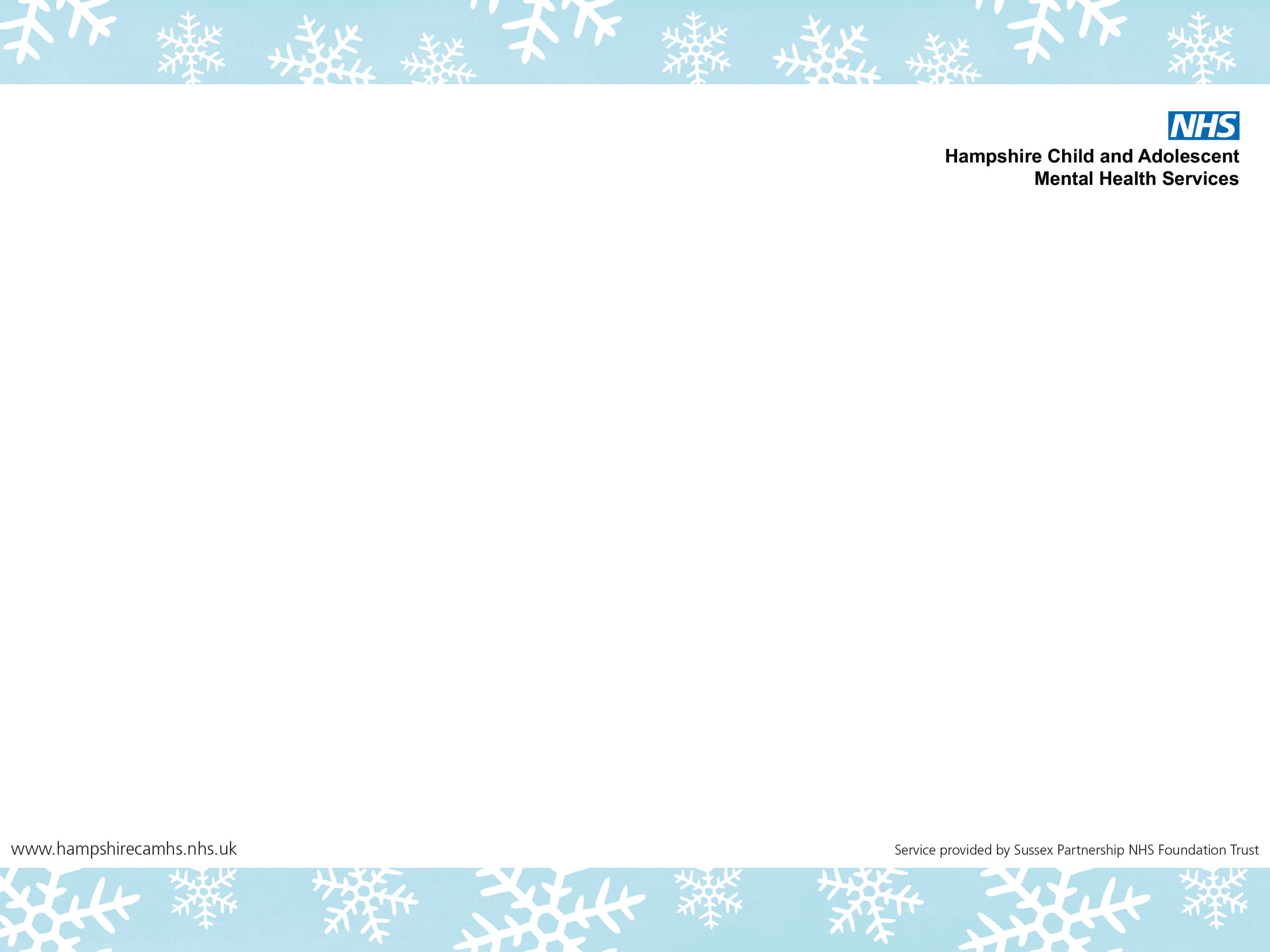 Helpful Suggestions
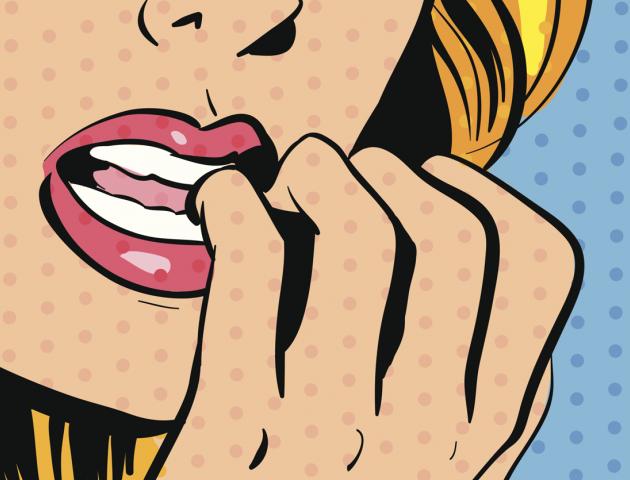 Role modelling
Seek support and advice (supervision for professionals)
Share information; joint approaches to supporting a young person
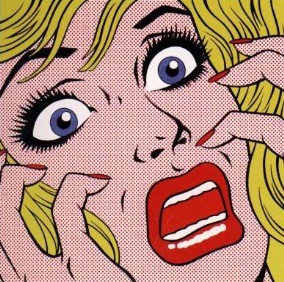 Even though it is distressing to see a YP in distress, it is important they have choice and responsibility for how they behave, respond and manage to distress
Establish whether the YP is known to services and has a crisis/ relapse plan
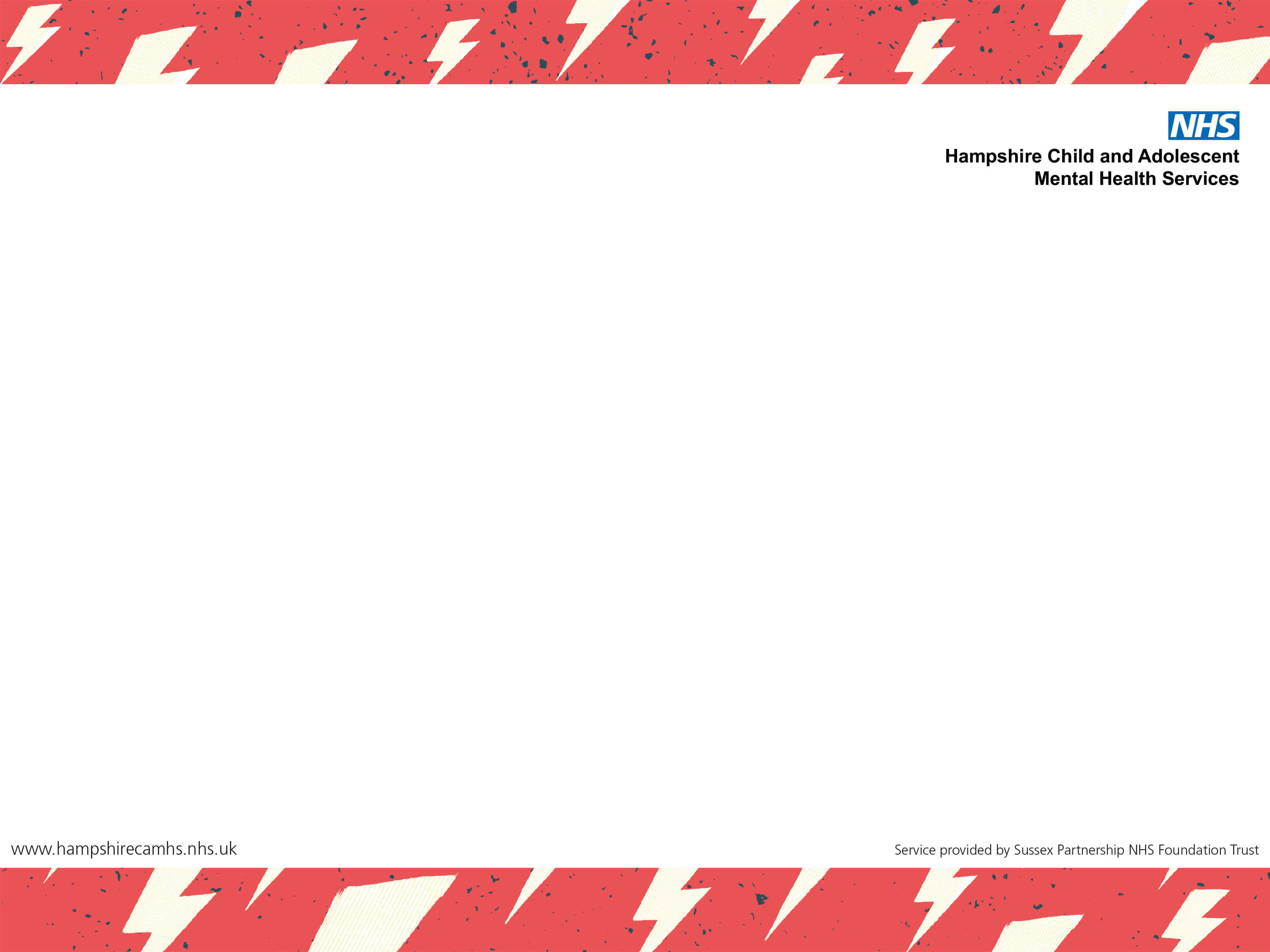 Less helpful responses
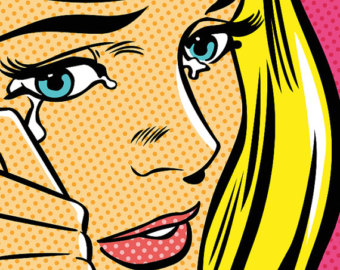 Don’t make promises you can’t keep (including not to tell anyone else what has been disclosed)
Don’t ask a young person to make promises they can’t keep (such as promising not to hurt themselves again)
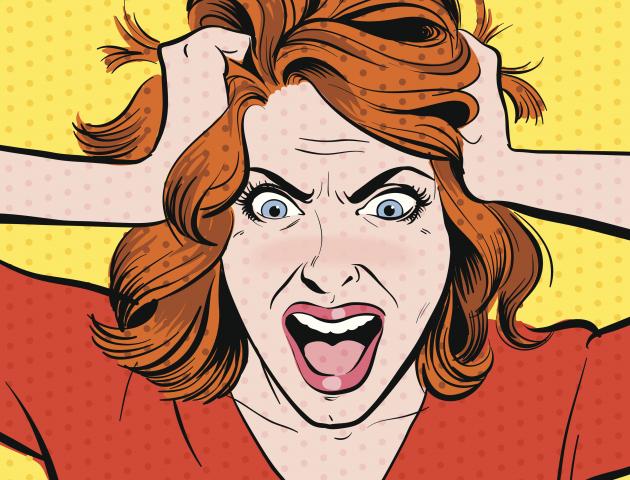 Ask lots of open ended questions or enter into long, length, logical debates about why someone should or shouldn’t do something
Ask why 
Assume you know what is going on and how the young person is feeling or wanting
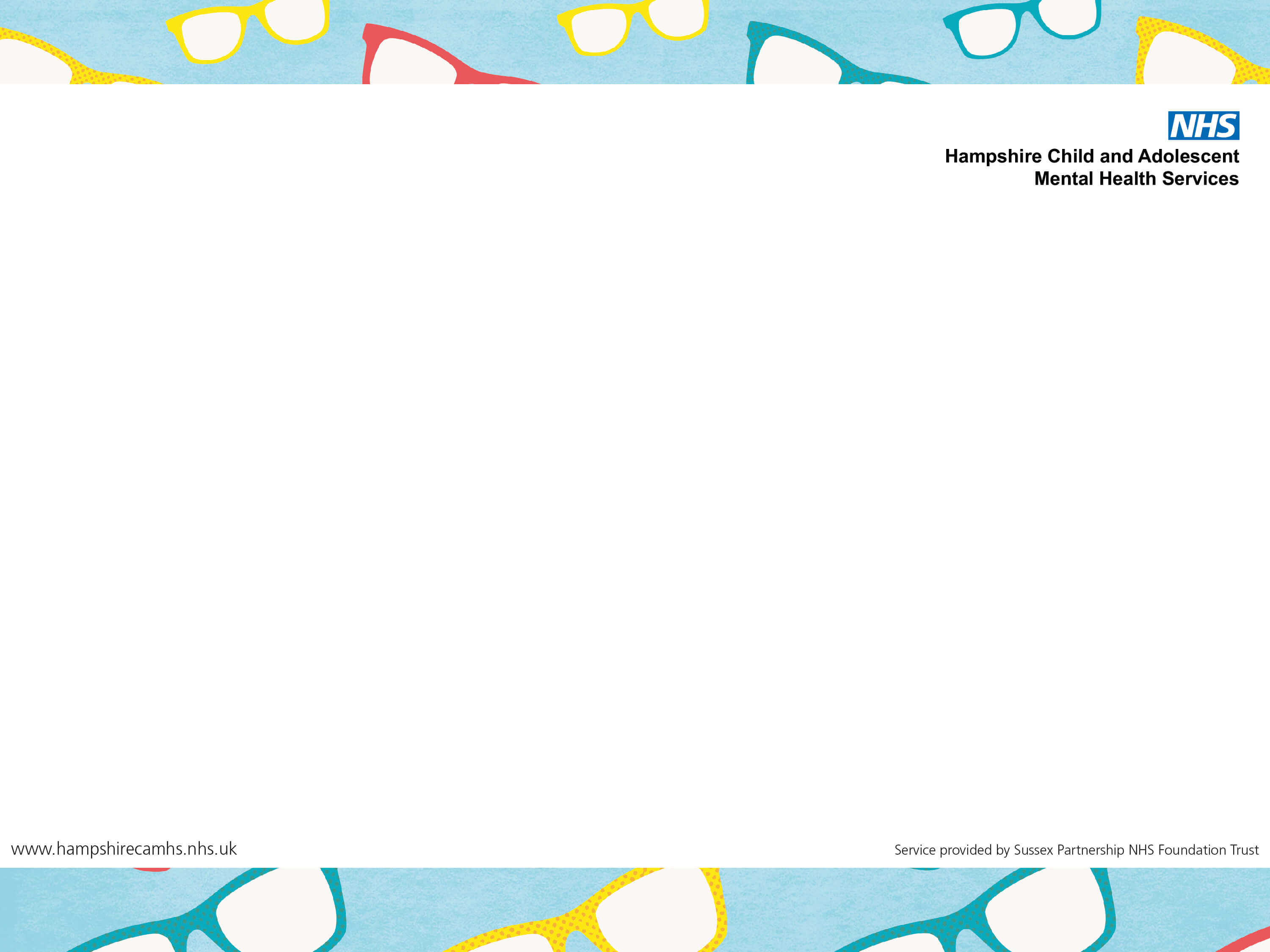 Creativity
Connect
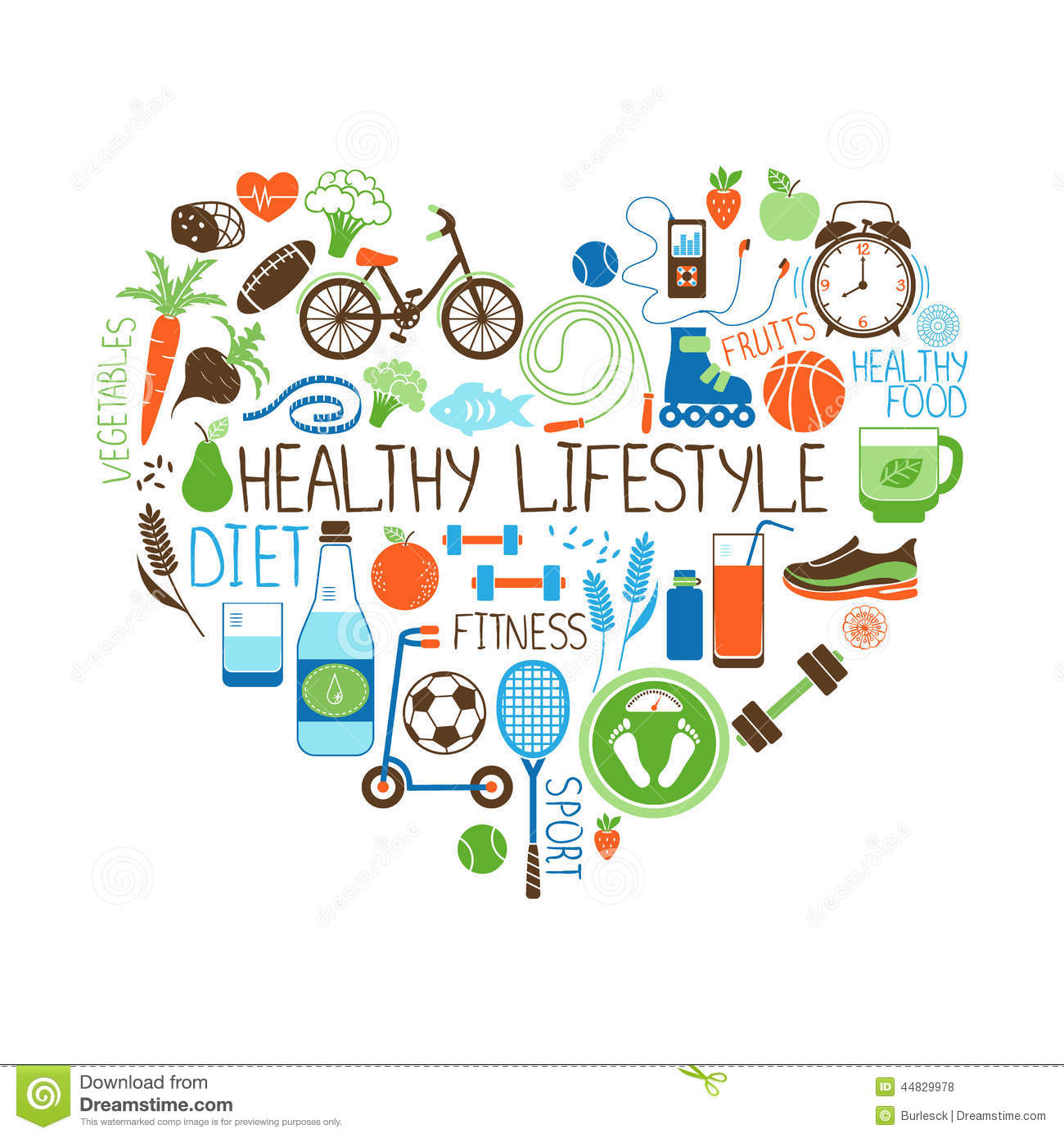 Self
Care
Valued living
Compassion
Activity
Purpose
[Speaker Notes: Hobbies/ interests- build self-esteem, mastery, efficacy, esteem, confidence, social skills
Sports- good for mind and body
School- education, personal development
Relationships- with adult caregivers and peers; belonging, meaning, care, nurture

Enjoyment, fun, creativity, expression, taking part
Not about success or achievement necessarily 

Jar and Hot Chocolate]
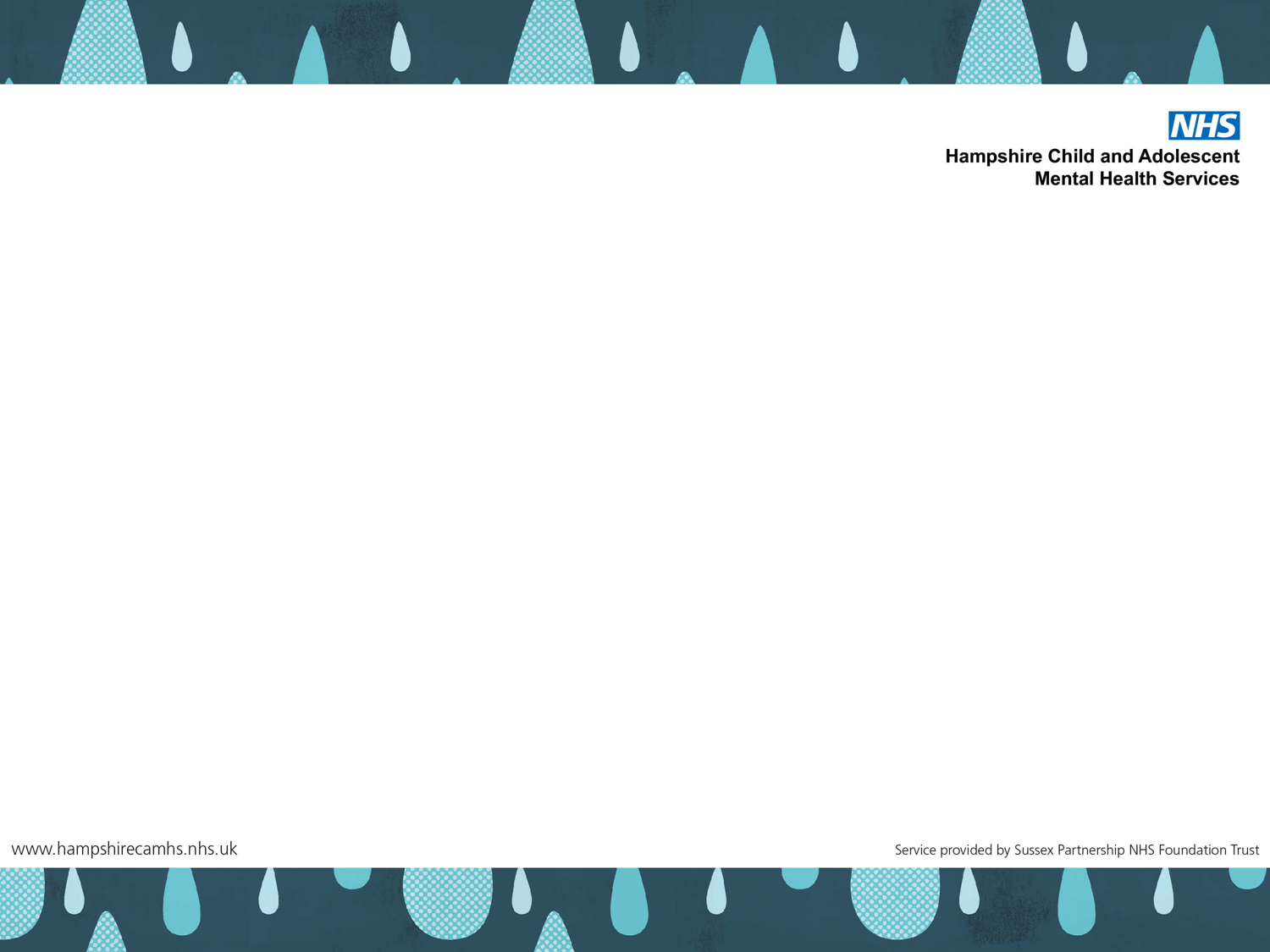 Goals and Problem Solving
Values

Coping ahead plan

Communicating needs
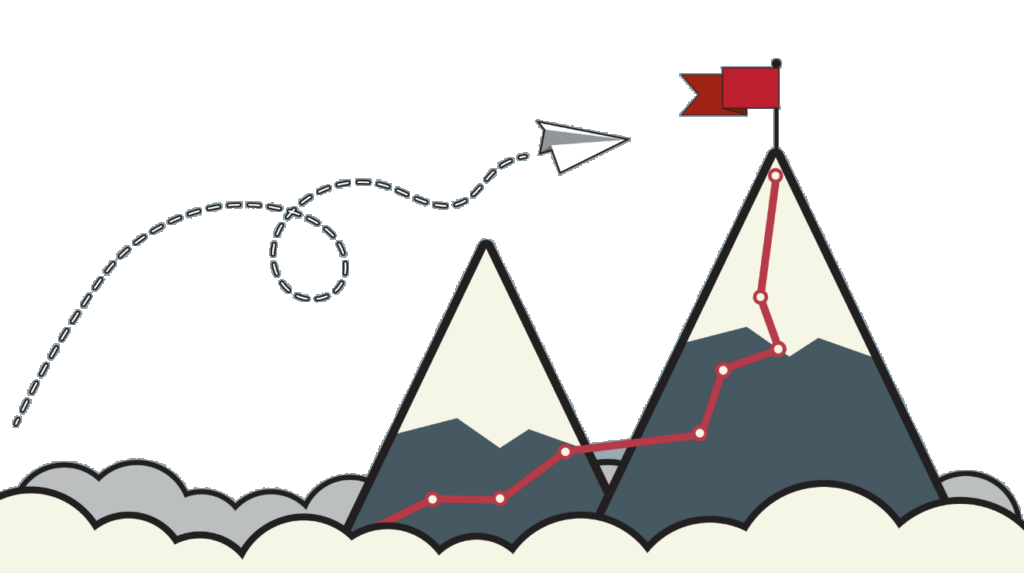 [Speaker Notes: Coping ahead plans]
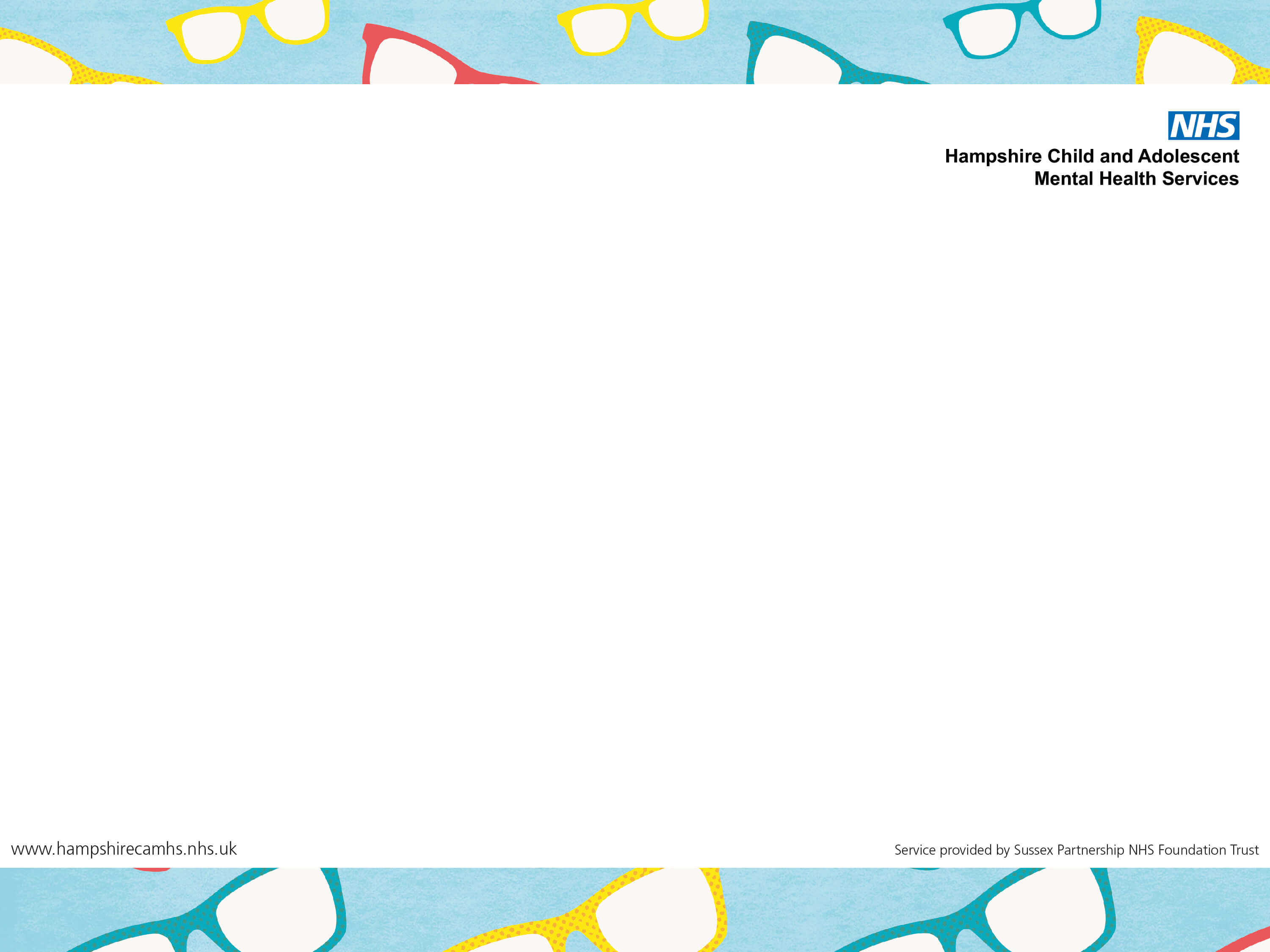 A-Z coping and coping cards – tolerating distress when you cant change the situation straight away
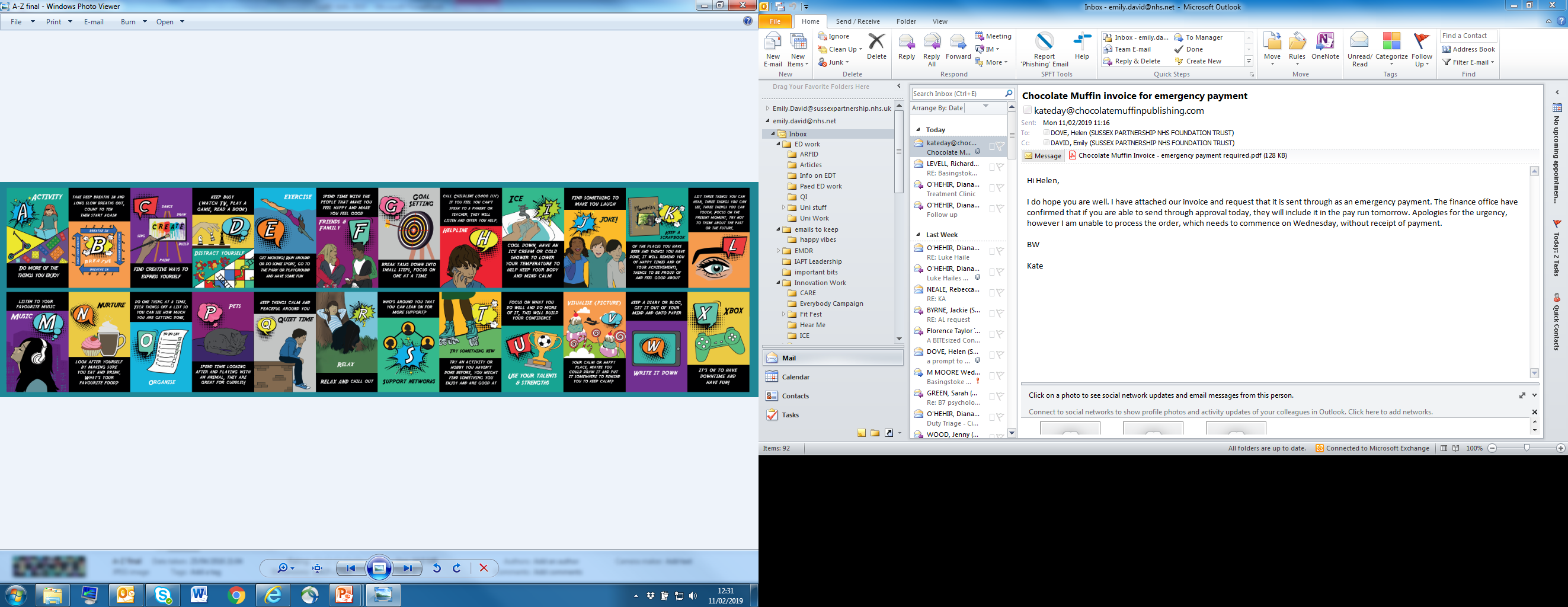 https://youtu.be/5EXpkVw3fh0
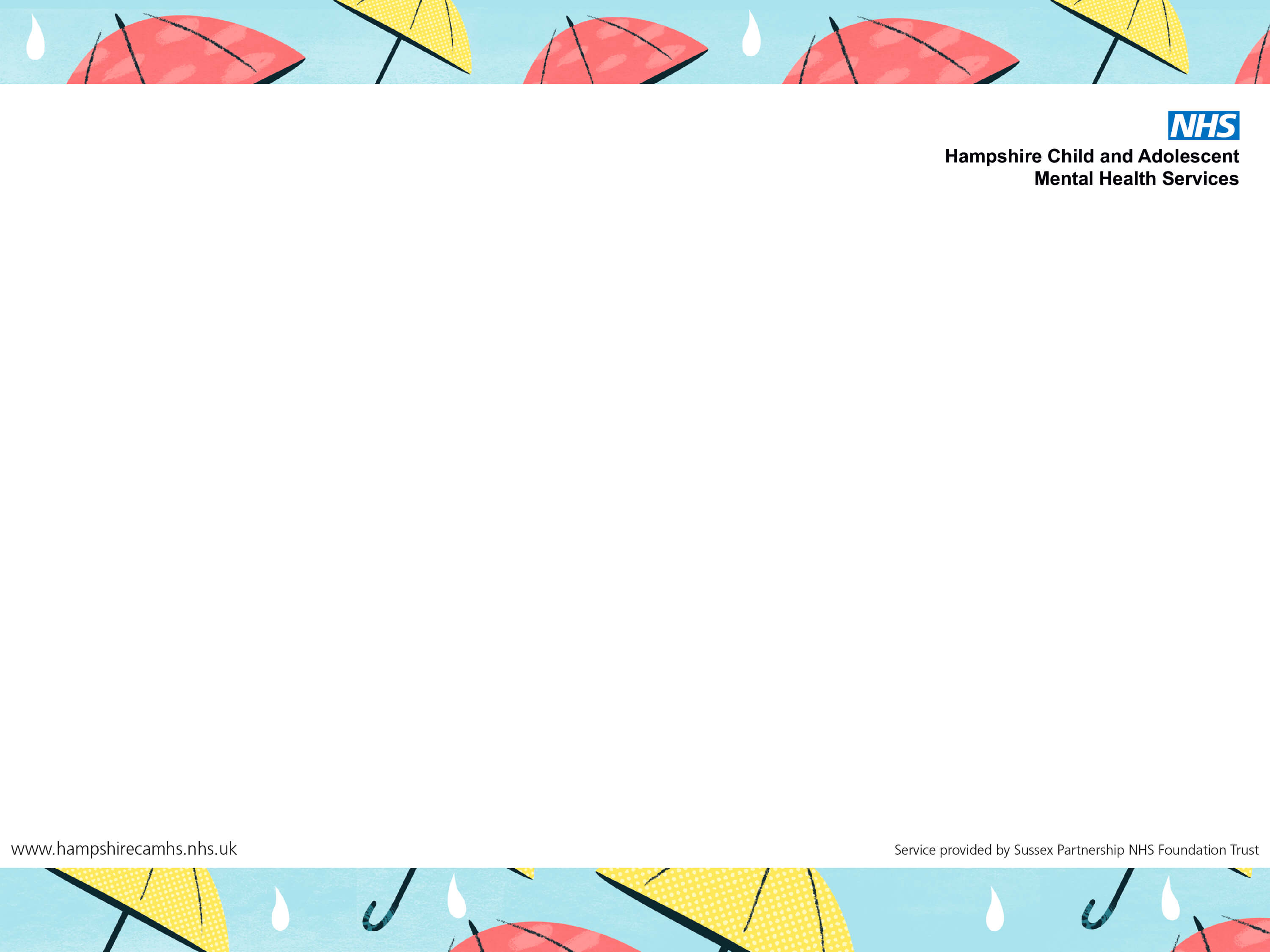 Coping and Resilience Boxes
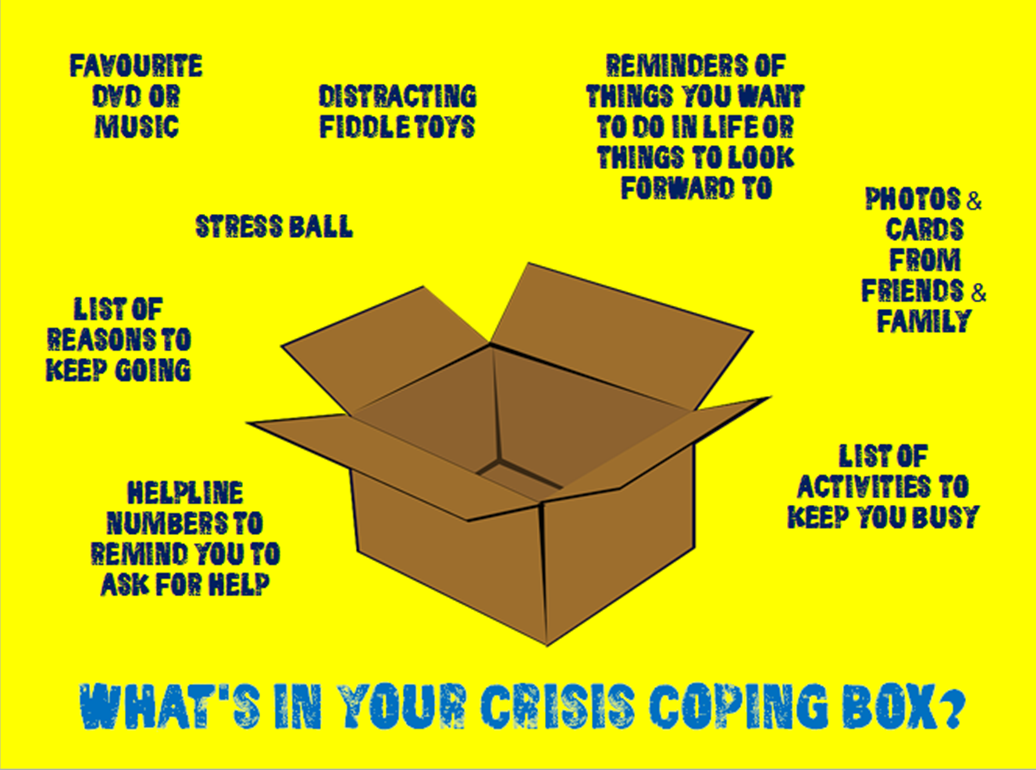 https://youtu.be/OyfgodSSdV4
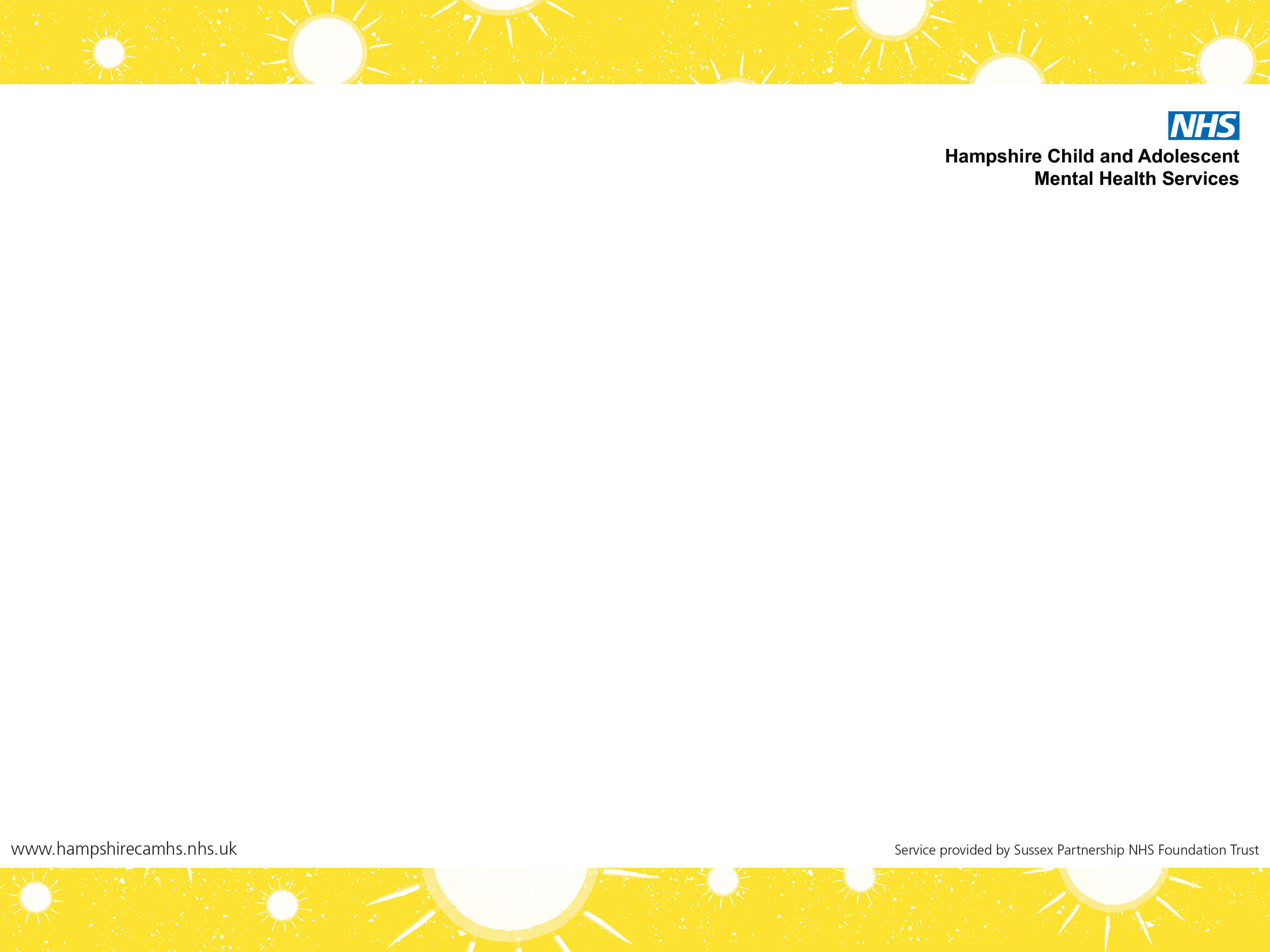 Thank you for listening.
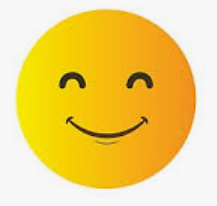 Any questions or reflections?
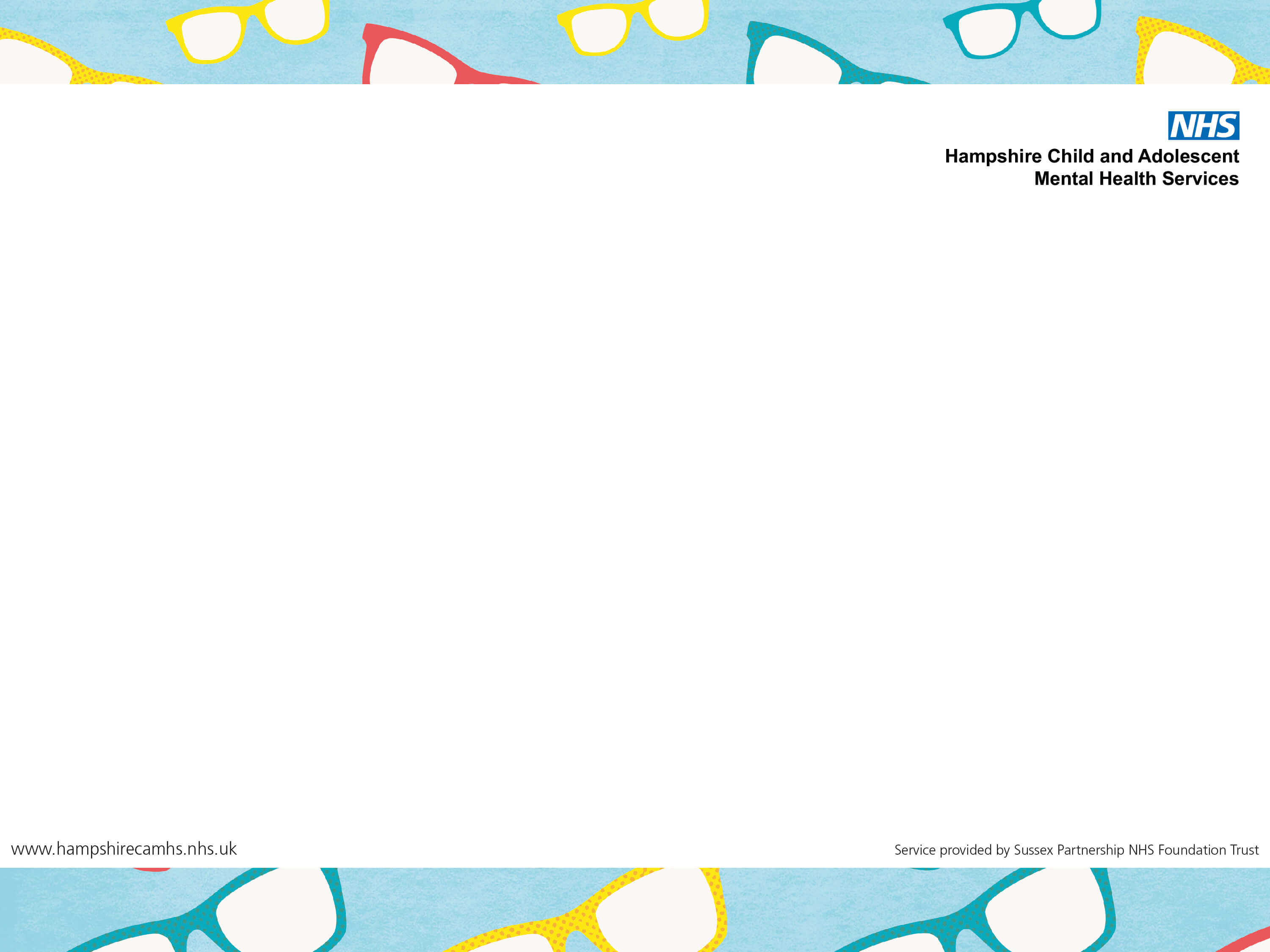 Understanding coping and resilience
Learning to sail

Mountain climbing

Tandem bike

Full Bucket
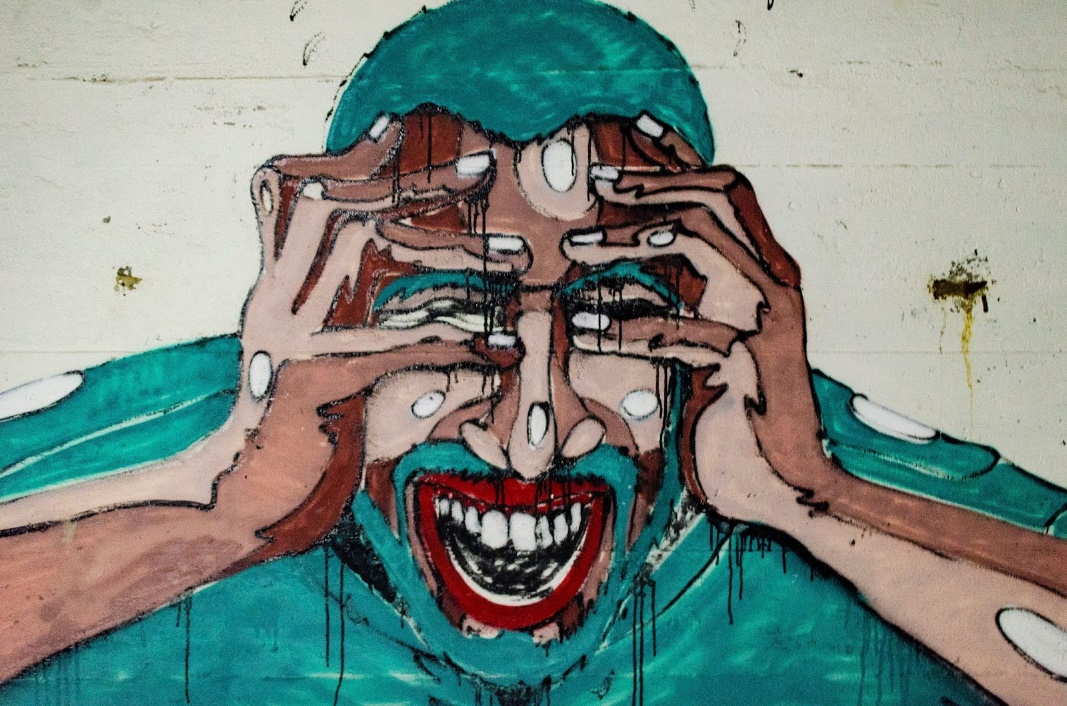 This Photo by Unknown Author is licensed under CC BY-NC-ND
[Speaker Notes: Often young people are labile in mood and find it hard to identify, express or communicate thoughts and feelings, particularly when distressed
Emotional states can change quickly
Using thermometer ratings (scores out of 10) to monitor changes can be helpful
Use analogy of bottle of coke being shaken up to highlight emotional explosivity and how to you might manage this- i.e., wait for things to calm down before trying to open up
Use beach ball analogy to think about often Yps carry around a lot of stressors and they cant always see the wood through the trees- need to find ways of helping them to manage their beach ball whilst maintaining control, in a safe way
Behaviour is functional
Emotions are complex- primary versus secondary emotions]